多种形式搞竞赛      多种方法促学习密西根中文联合竞赛介绍
安华中文学校张星钰

2012年 12月 8日
引言
密西根中文竞赛是由密西根中文学校协会主办‚协会成员各个主要中文学校轮流承办的大型竞赛活动。 从一九九七年创办以来，大多每年一届，有时两年一届，到二零一二年已经成功举办了十二届竞赛活动。
        很多比较大的学校和地区都有中文演讲或简单的中文认字比赛。而密西根的中文联合竞赛更注重多种形式的竞赛，动用各种方法促进学生中文学习。形式包括常见的个人中文演讲竞赛，还有适合低年级的汉语拼音竞赛，适合中高年级的阅读比赛，学校组队的即兴中文演讲竞赛和中国文化知识竞赛。其中，文化知识竞赛又分个人书面考分比赛，和团体舞台抢答竞赛。这个文化竞赛项目从二零零零年新加进行以来，每每成为竞赛最激烈，最有观赏性，也是影响力最大的项目，甚至比国侨办举办的文化知识竞赛还早好多年。
        这么多种类别，大规模的竞赛方式，在全美国可能也是独无仅有的，因此向大家介绍分享。
举例： 2006年年第8届竞赛
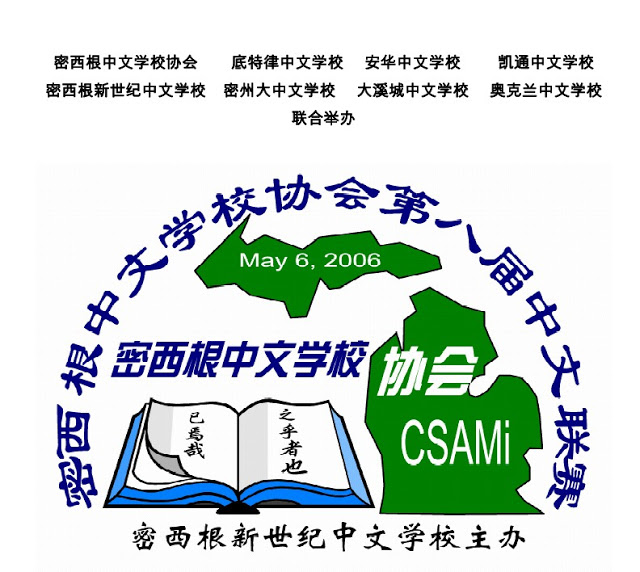 内容简介
竞赛规模

竞赛类别
	每一种竞赛的分组、进行过程和评比

竞赛组织
	竞赛的组织安排

主要收获和经验
	竞赛具体体会
[Speaker Notes: Tip: Add your own speaker notes here.]
竞赛规模
举例： 2012年文化抢答开始前现场一角
竞赛类别
中文演讲竞赛

汉语拼音竞赛

中文阅读比赛

中国文化知识竞赛

即兴中文演讲竞赛
竞赛类别:  中文演讲竞赛 1
分组

评分项目

评分标准
竞赛类别:  中文演讲竞赛 2
演讲 组别设置和演讲时间限制
竞赛类别:  中文演讲竞赛 3
演讲评分项目和比例分配
演讲评分分值
竞赛的类别:  中文演讲竞赛 4
表四: 演讲评分标准
竞赛的类别:  汉语拼音竞赛 1
要点
   重点是比拼音能力： 声母，韵母，音节拼合，四声区别，准确辨别和	使用难点如 Zh /Ch/Sh 与 z/c/s,  en/eng 之类
    出题的困难:   如何确定学生是否真正掌握了拼音的要点，而不是比拼识	字能力。比如，如果让学生为“憧憬”二字标注拼音，拼音错可能	因为字不认识,  无法区分是不是拼音能力也有高下；
        	如果老师念字音，学生选择“chongjin” /congjin / congjing /chongjing, 就	考对于读音的敏感程度，属于拼音能力高下之分。所以考题里大量	听老师念题。为汉字注音的题目也无可避免，选字就要限于学生应	该掌握的基本字，容易的字。
        	即使如此，仍然难以避免识字与否会影响到拼音比赛的成绩。最起	码，学生太小，年级太低，可能会题目都看不懂。
[Speaker Notes: Tip: Add your own speaker notes here.]
竞赛类别:  汉语拼音竞赛 2
出题方法
		出题目是技术性的，细节的，工作量很大。很难每个年级	出一套题目。如果多个年级合在一起，学生之间识字水平	差别太大，也不好出题。摸索出来的经验，2个年级用一	套题，选字水平以较低的年级为准。
分组方法
		不同年级考同样的题目，高年级学生得分占优势。采取同	样的解决方法：
		1. 题目有大坡度，难易兼顾，避免满分；
		2.优胜评选以年级分组，每个人都只跟同年级的人竞争
[Speaker Notes: Tip: Add your own speaker notes here.]
竞赛的类别:  汉语拼音竞赛 3
拼音组别设置和演讲时间限制
大约90-120题
大约一个小时完成
可能第一套题目
可能第二套题目
[Speaker Notes: Tip: Add your own speaker notes here.]
竞赛类别:  中文阅读竞赛 1
要点
   重点是考察学生书面中文能力，小单位的，可以是一个词，一个词组，一个句子；大单位的，一段话，一篇文章。 考察学生阅读理解的能力。
     现实生活中，阅读理解是允许“猜”的。阅读竞赛也允许猜。有时候对于个别难字，没有教过的字甚至给出拼音，帮助学生读下去， 猜出结果来。善于猜，猜对了，也是一种本事。
与SAT Ⅱ / AP 的关系
  	对于高年级的题目，很容易跟SAT和AP考试的阅读部分结合，甚至可以直接采用SAT/AP的题目，或者采用同样的方法来选题，出题。学生来参加竞赛，基本上等于做一次 SATII / AP中文考试的练兵！
[Speaker Notes: Tip: Add your own speaker notes here.]
竞赛类别:  中文阅读竞赛 2
出题方法
     中低年级选取课本同水平的词语，词组，短文为考题材料
      高年级的可以直接采用SAT/ AP中文的解密题目，部分自己编写的同等水平的类似形式的题目。

分组方法
     跟拼音分组面临同样的问题，一方面是没有办法给每个年级出一套题目（工作量太大），另一方面，不同年级考同样的题目，高年级学生得分占优势。采取同样的解决方法：
	1. 题目有大坡度，难易兼顾，避免满分；
	2.优胜评选以年级分组，每个人都只跟同年级的人竞争
[Speaker Notes: Tip: Add your own speaker notes here.]
竞赛类别:  中文阅读竞赛 3
阅读组别设置
大约90-120题，一个小时完成
可能第一套题目
可能第二套题目
可能第三套题目
[Speaker Notes: Tip: Add your own speaker notes here.]
竞赛类别:  中国文化知识竞赛
个人书面考分竞赛
		相当于初赛
团体舞台抢答竞赛
		以学校组队，3-5学生
		舞台抢答 
                – 这个项目很培养团队精神，
                 - 也很有观赏性
舞台抢答方法
      - 老师念题，学生团队抢答
        -  投影在大屏幕上，观众可以看到，等学生回答
[Speaker Notes: Tip: Add your own speaker notes here.]
竞赛类别:中国文化知识竞赛
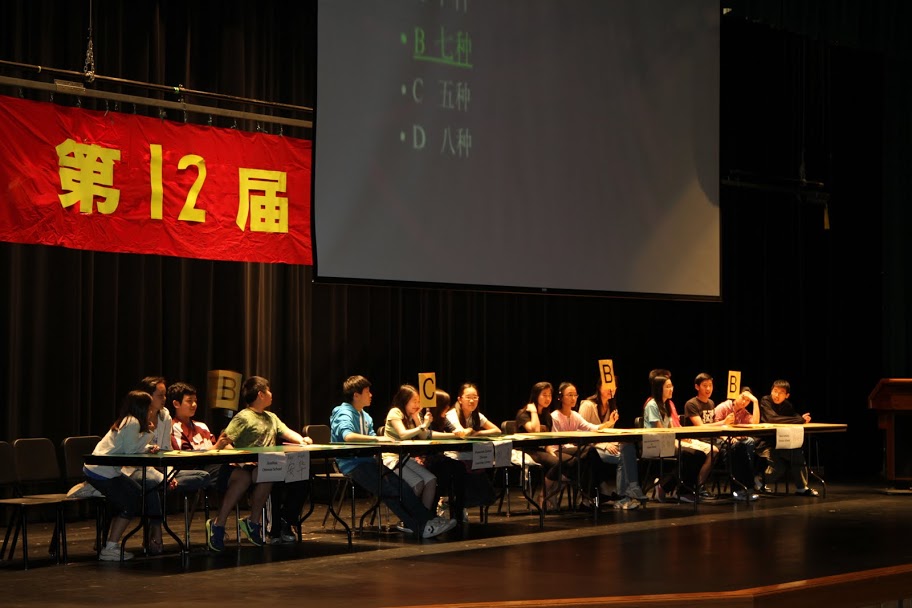 问： 中国有几种主要方言？    - 预备，回答！
[Speaker Notes: Tip: Add your own speaker notes here.]
竞赛类别:  兴演中文讲竞赛
团体舞台竞赛
		以学校组队会(3-5学生)
		轮流进行演讲
题目方类似于AP中文考试的作文题目
		没有固定的题目
		包括所有的图画内容
评分项目和比例分配
[Speaker Notes: Tip: Add your own speaker notes here.]
竞赛组织
主办
	密西根中文学校协会

轮流承办

		安华中文学校
	 	新世纪中文学校
		底特律中文学校
		凯通中文学校
[Speaker Notes: Tip: Add your own speaker notes here.]
竞赛组织
密西根中文学校协会作用-成立组委员会
		制定规章制度
			密西根中文联合竞赛章程
		协调各参赛中文学校
			成立裁判委员会
		准备试题-成立出题委员会
			拼音、阅读和文化知识竞赛题库
			竞赛试题分三级难度
			 A-基本,B-超教材,C-超标准
		筹集经费
[Speaker Notes: Tip: Add your own speaker notes here.]
竞赛组织
承办中文学校工作-成立工作委员会
		统计报名表
		建立学生竞赛分组名字卡
		租借和安排场地
		购买奖杯和奖牌
		筹集经费及计划开支
		裁判安排表
		编制竞赛秩序
		竞赛当天人员安排计划
		其它后勤工作
[Speaker Notes: Tip: Add your own speaker notes here.]
竞赛组织
承办中文学校工作重点-时间安排
时间安排表
[Speaker Notes: Tip: Add your own speaker notes here.]
竞赛组织
承办中文学校工作重点-经费来源及开支
	经费来源
		每个参赛学生$15
		当地商家筹集
		赞助
	重点开支
		奖杯和奖牌
		场地租金
		裁判老师的费用(各学校负担)
[Speaker Notes: Tip: Add your own speaker notes here.]
竞赛组织
承办中文学校工作重点-颁奖典礼
	奖牌
		发给所有参赛学生
	奖杯
		发给优胜者
	发奖工作
		凭卡领奖
[Speaker Notes: Tip: Add your own speaker notes here.]
竞赛组织  -开心时刻
[Speaker Notes: Tip: Add your own speaker notes here.]
主要收获和经验
主要收获
		多种方式方法激励学生。
                 - 奖杯面前的“哭”也有“笑”也有，都是效果
		动用大量教师 
                 -有利校际交流，互相促进提高
		动用大量家长
                 - 形成齐心协力推进华文教育的社团氛围
                 - 各类裁判总数100 多人
		通过竞赛看到教学的成效和不足
[Speaker Notes: Tip: Add your own speaker notes here.]
主要收获和经验
主要经验
		必须要有经费

		有强有力的组织

		有专业队伍

		有热心的家长协助

		要有日常教学打下的扎实基础
[Speaker Notes: Tip: Add your own speaker notes here.]
网上资料
http://www.csami.org/ChineseContest
问题?